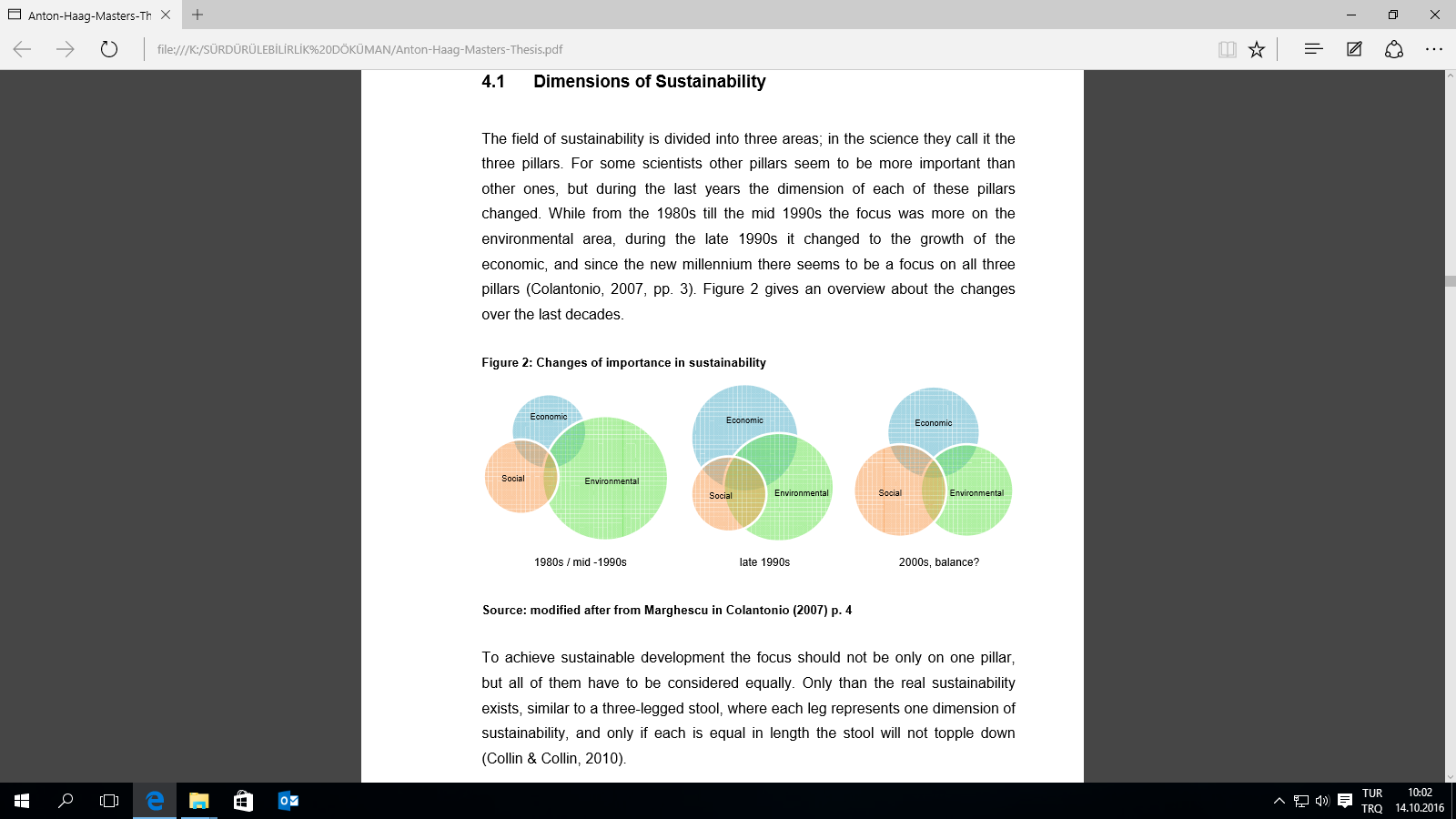 Sustainable development indicators
Transportation

 System
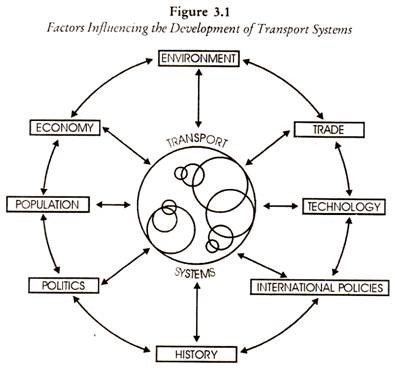 Poverty rate
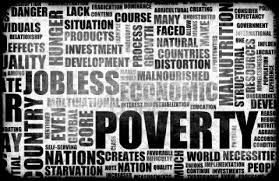 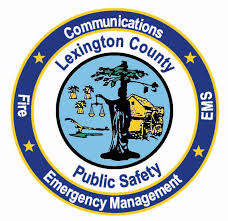 Public safety
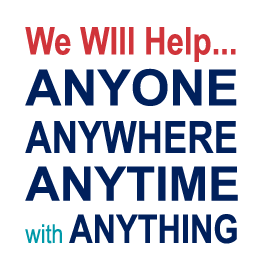 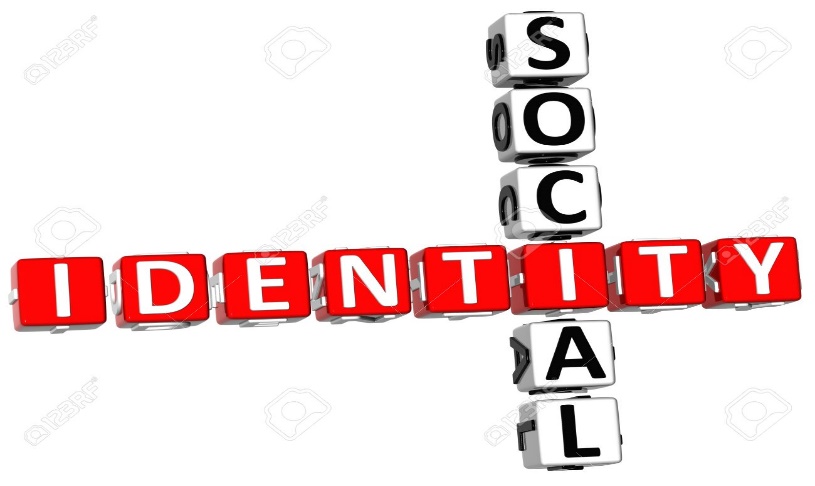 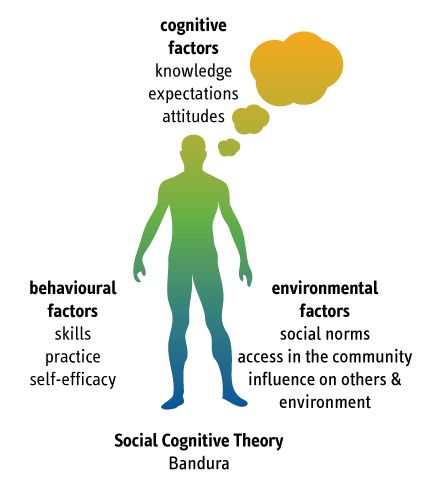 Social integration
Leisure activity
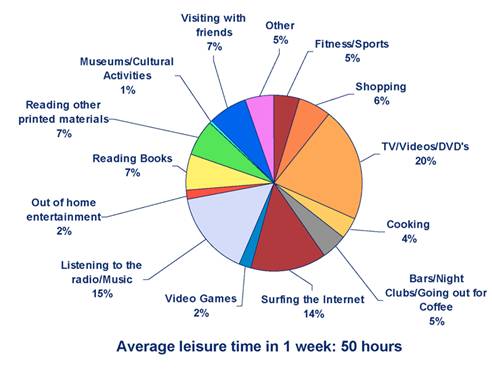 Health care systems
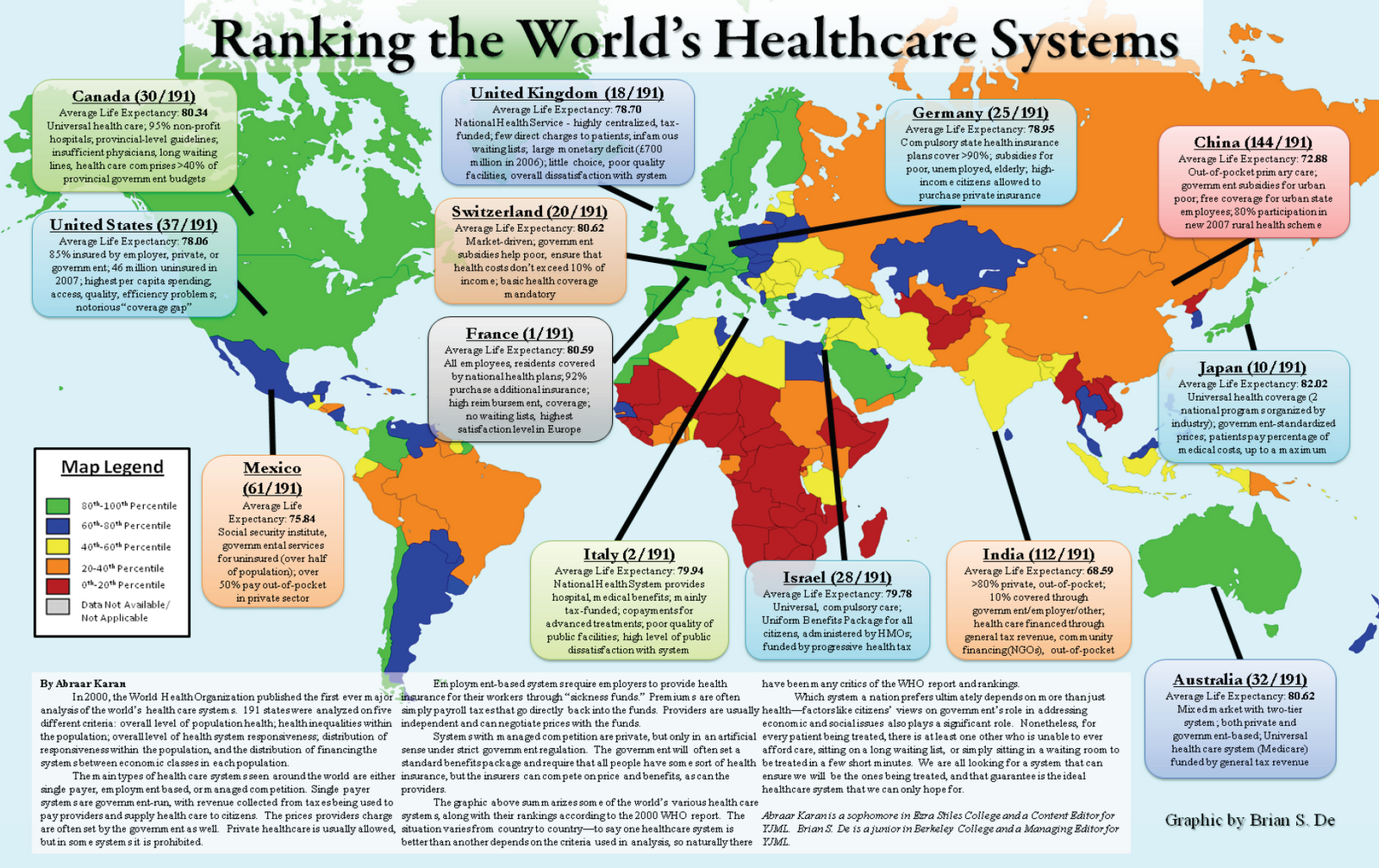 The children & their education
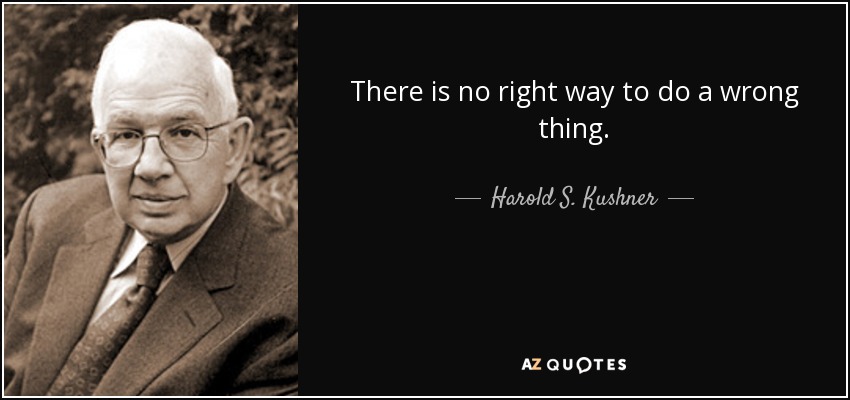 Sustainable development indicators
The working conditions
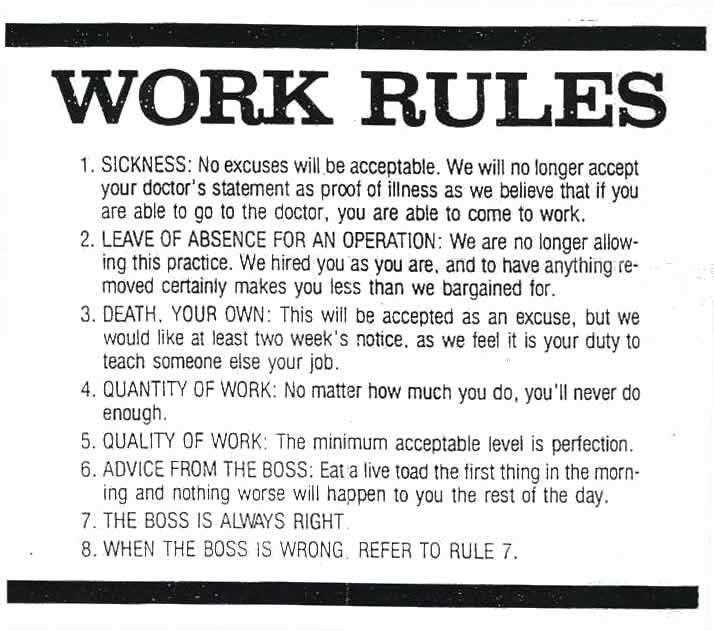 The per capita income
Population consumption
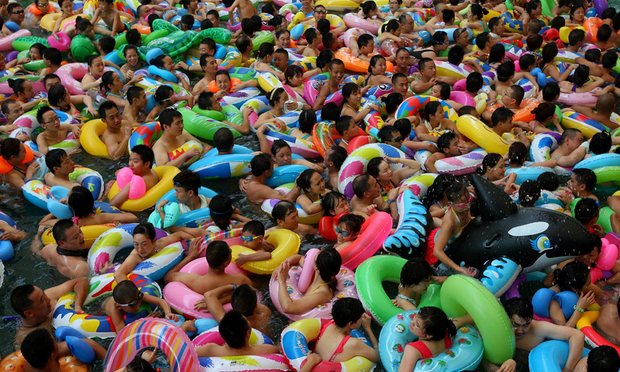 Regional (fair) trade products
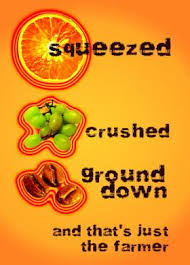 Fair trade is a social movement whose stated goal is to help producers in developing countries achieve better trading conditions and to promote sustainability
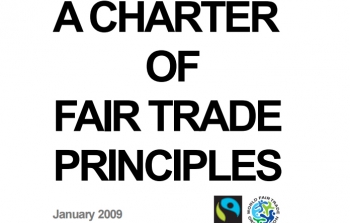 Sürdürülebilirlik
Ekonomik
Çevresel
Sosyal
-Maliyetlerin azalması
-Özvarlıkların etkin     kullanılması.
-Kalite
Müşteri memnuniyeti
-Salınımların azaltılması
-Atıkların azaltılması
-Enerji verimliliği
 -Doğal kaynakların korunması
-Sağlık ve güvenlik
-Toplum üzerinde en az olumsuz etki
-Kanun ve  yönetmeliklere uyum
-Paydaşlarla güçlü  ilişkilerin kurulması
FIFA- Sürdürebilirlik boyutları
Football for Hope
Football for the Planet
Anti-discrimination
Fair Play
IAAF SUSTAINABLE DEVELOPMENT COMMISSION
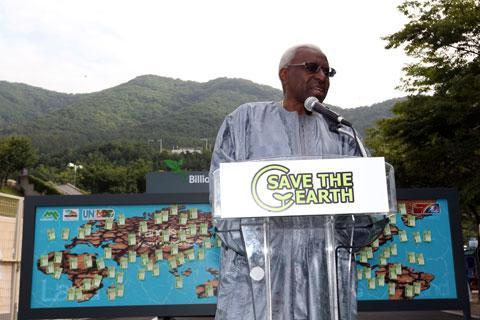